Judaism
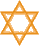 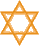 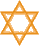 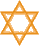 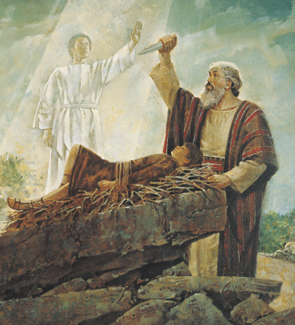 15 million worldwide – mostly in Israel and the U.S.A.
Abraham 
Ur (originally part of Sumer, was then part of Babylonia)
c. 1812 B.C. 
“Father of Judaism”
covenant (contract) with G-d
Father of Isaac (laughter) – 100 year old Abraham and 90 year old Sarah were parents
Isaac 
Was almost sacrificed by Abraham but was saved by an angel 
Human sacrifice is banned in Judaism 
Father of Jacob
Jacob  
Had 12 sons
The tribes of Israel are the descendants of these sons
Moses
Egyptian prince / Jewish man
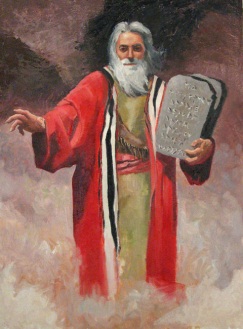 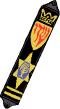 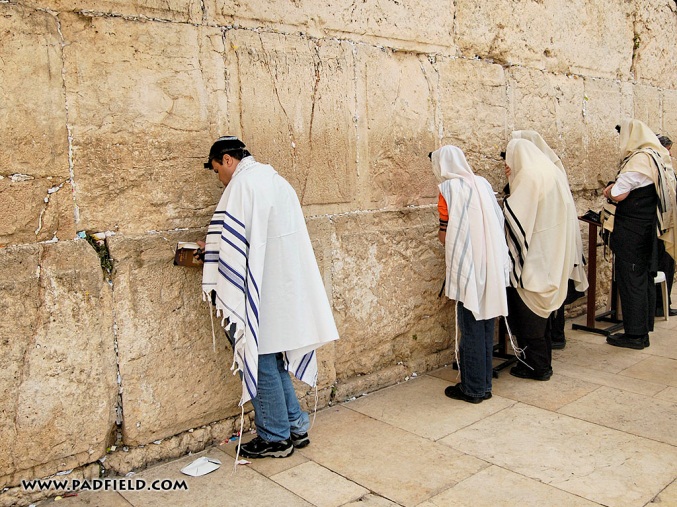 Judaism
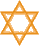 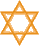 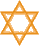 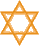 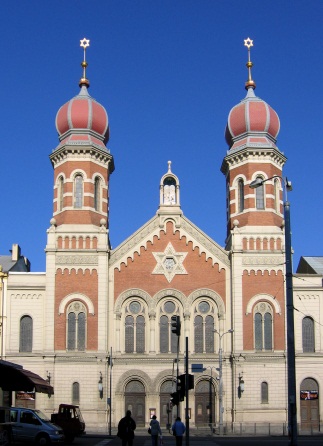 Synagogues
Rabbis
Sabbath 
Saturday
No work
The Torah  
Jewish Law 
First 5 books of the Hebrew Bible
Moses gave these laws to the Jews
1250 B.C.
Kosher food
No dairy and meat mixed, no pork, no shell fish
Meat: split hoof and chews cud
Orthodox, Conservative, Reform
Bar and Bat mitzvahs
Children become adults (12 for girls and 13 for boys)
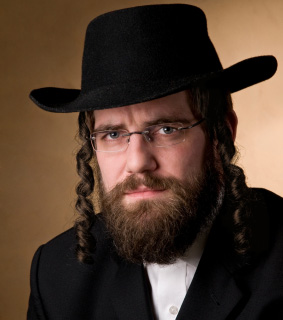 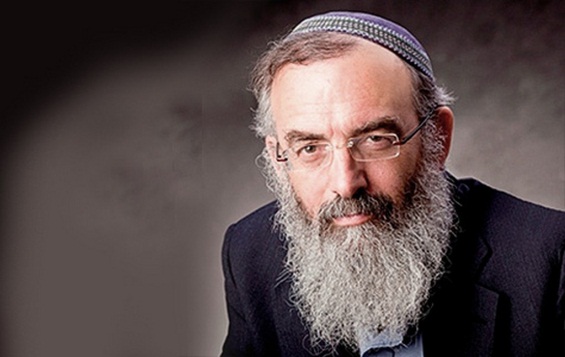 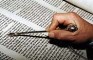 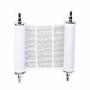 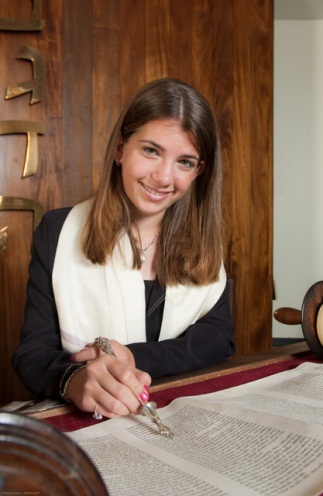 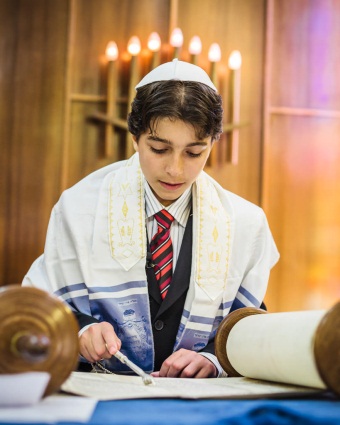 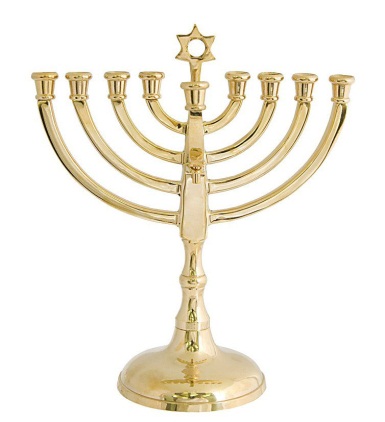 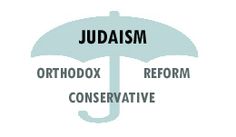 Major Holidays
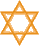 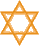 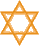 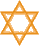 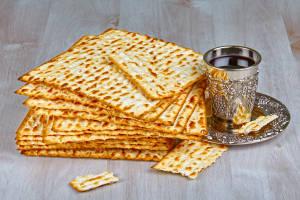 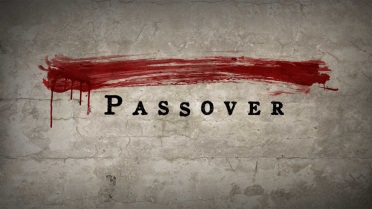 Passover  
“Pesach”	
Commemorates Moses
Rosh Hashana
Jewish New Year 
Yom Kippur 	
Day of Atonement
Hanukkah
Festival of Lights
Sukkot
The journey to the Promised Land
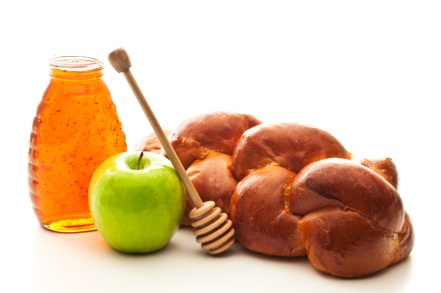 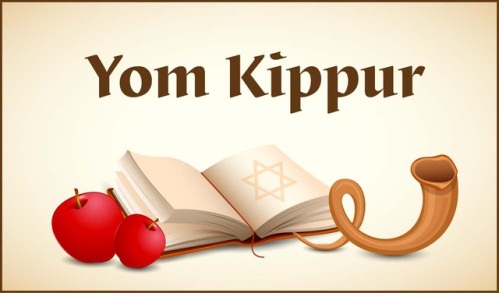 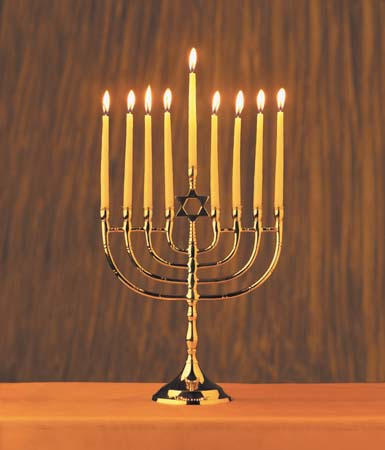 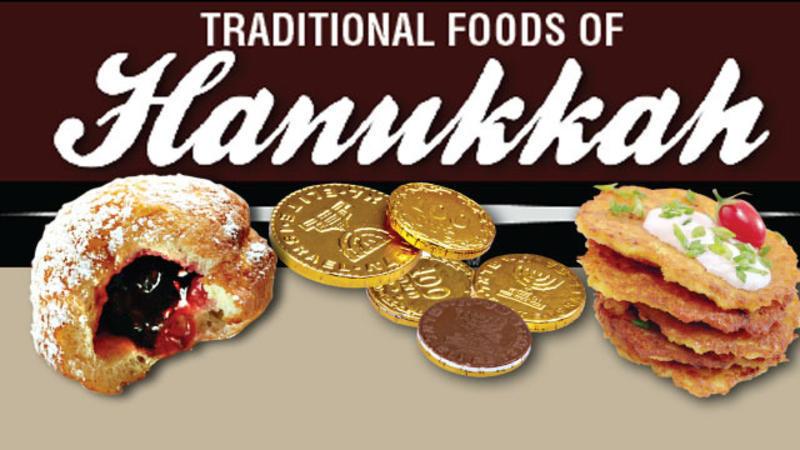 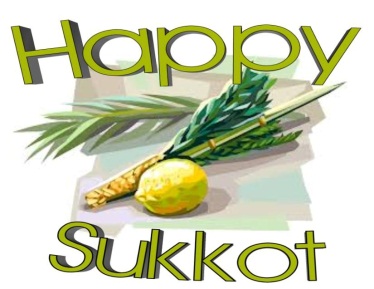